Technical Data Sheet
HIGH TEMPERATURE SECONDARY EMUISIFIER FOR NAF
Date issued： 2024-6-10
PF-COAT HT
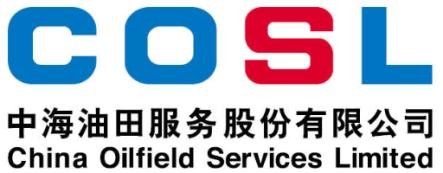 PF-COAT HT is a vegetable-oil fatty acid modified surfactant,used as secondary emulsifier in high-temperature non-aqueous drilling fluids, to enhance the interfacial film strength and form a stable water-in-oil emulsion. To be used in conjunction with PF-EMUL HT.
FEATURES
Good thermal stability
Contribute to oil wetting of solids in systems
Effectively improve emulsion stability
Help to reduce HTHP fluid loss
APPLICATION
Suitable for high-temperature non-aqueous drilling fluids
Suggestion temperature: 300-450℉ (150-230℃)
Recommended dosage: 7-10.5ppb (20-30kg/m3)
PACKAGE & STORAGE
Specifications of packaging: Plastic bucket or as per client’s requirements
Packing size: 200L/bucket or as per client’s requirements
Storage conditions: Store in dry area. Avoid open flame, high-temperature environment
www.cosl.com.cn
China Oilfield Services Limited
No.81, Xinggong West Street, Yanjiao,
Sanhe, Hebei, China
zhangxd11@cosl.com.cn
+86-10-8452 2344
This information is supplied solely for informational purposes and COSL makes no guarantees or warranties, either expressed or implied, with respect to the accuracy and use of this data. All product warranties and guarantees shall be governed by the Standard Terms of Sale.
Nothing in this document is legal advice or is a substitute for competent legal advice.
Page 1 of 1